Deep Object Co-Segmentation
Weihao Li* , Omid Hosseini Jafari* , Carsten Rother
Introduction (1/2)
Three different co-segmentation challenges: 
segment common objects, in terms of small appearance deviation, with varying background.
segment common objects from the same class with low intra class variation but similar background.
segment common objects from the same class with large variability in terms of scale, appearance, pose, viewpoint and (potentially) background.
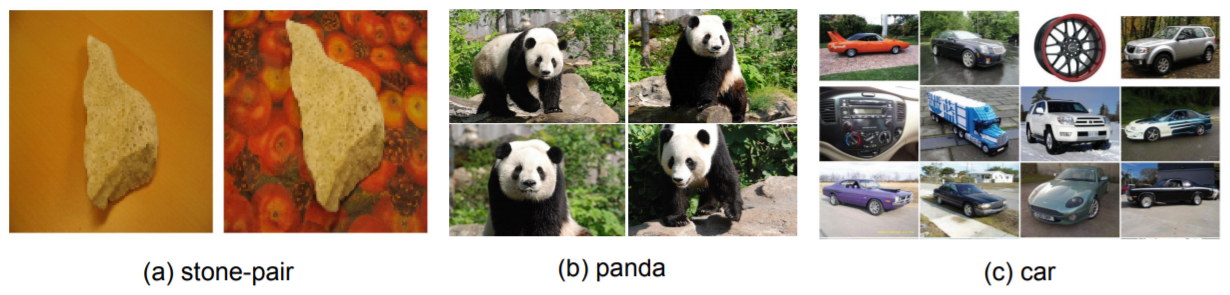 Introduction (2/2)
Related Work
Co-Segmentation without Explicit Learning.
Co-Segmentation with Learning.
Interactive Co-Segmentation.
Convolutional Neural Networks for Image Segmentation.
Deep Object Co-Segmentation
Method
Given two input images IA and IB, we use a siamese encoder, which consists of convolutional layers, to extract high-level semantic feature maps fA and fB. 
Then, we propose a mutual correlation layer to obtain correspondence maps  CAB and  CBA  by matching feature maps fA and fB at pixel-level. 
Finally, given the concatenations of the feature maps fA and fB and correspondence maps  CAB and CBA, a siamese decoder is used to obtain and refine the common objects masks pA and pB.
Siamese Encoder
Siamese Encoder
extract feature maps fA and fB
encoder is based on the VGG 16-layer network
keep the first 13 convolutional layers and remove the last two fully connected layers fc6 and fc7, which are used for image classification. 
replace fc6 and fc7 with two additional 3×3 convolutional layers conv6-1 and conv6-2 to produce feature maps which contain more spatial information.
Mutual Correlation
Mutual Correlation (1/2)
compute the correlation between each pair of locations on the feature maps.
the mutual correlation layer performs a pixel-wise comparison between two feature maps fA and fB.
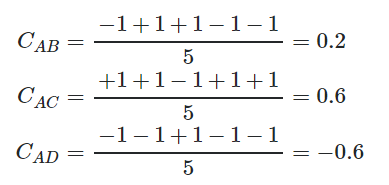 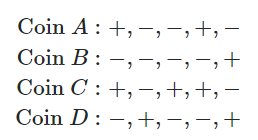 Mutual Correlation (2/2)
Given a point (i,j) and a point (m,n) inside a patch around (i,j), the correlation between feature vectors fA(i,j) and fB(m,n) is defined as
where k=(n-j) * D+(m-i) and D×D is patch size.
D=2∗max(w,h)+1

output size  = w * h * D2
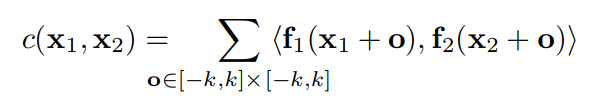 Siamese Decoder
Siamese Decoder (1/2)
predicts the two foreground masks of the common objects.
The input to the siamese decoder is achieved by concatenating the feature maps fA and fB and their corresponding correlation maps cAB and cBA.
use spatial pooling
The decoder then enlarges the feature maps using deconvolutional layers in order to produce the final object segmentation result.
Siamese Decoder (2/2)
There are five blocks in our decoder, whereby each block has one deconvolutional layer and two convolutional layers. 
All the convolutional and deconvolutional layers in our siamese decoder are followed by a ReLU activation function.
By applying a Softmax function, the decoder produces two probability maps pA and pB. Each probability map has two channels, background and foreground, with the same size as the input images.
Loss Function
We define our object co-segmentation as a binary image labeling problem and use the standard cross entropy loss function to train our network. The full loss score LA,B is then estimated by


where the LA and the LB are cross-entropy loss functions for the image A and the image B, respectively.
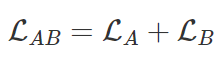 Group Co-Segmentation
Given a set of N images I={I1,...,IN}
we use our DOCS network to predict the probability maps for all possible pairs in the image set, P={pkn : 1≤n, k≤N, k≠n}
where pkn is the predicted probability map for image In when it is paired with image Ik
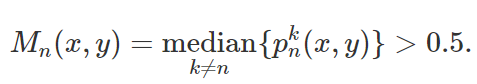 Datasets
PASCAL VOC 2012 dataset
MSCR
Internet
iCoseg
PASCAL VOC 2012 dataset
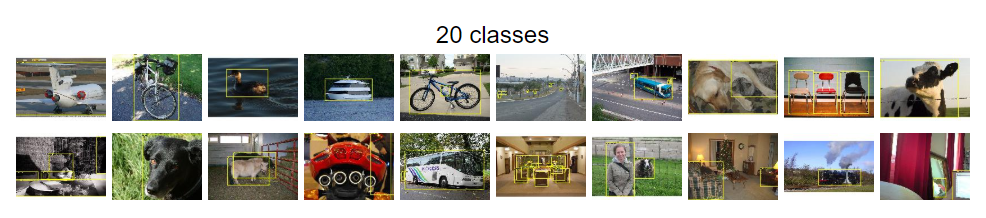 New co-segmentation dataset
training set  : 169.085 image pairs
test : 725 images
validation : 724 images
Training
Caffe framework
PASCAL VOC dataset
The conv1-conv5 layers of our siamese encoder are initialized with weights of a model pre-trained on the Imagenet image classification dataset.
Batch size: 10 image pairs
METRICS
Precision
Jaccard
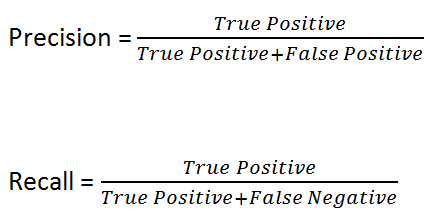 PASCAL CO-SEGMENTATION DATASET
93.78% for Precision and 57.82% for Jaccard
MSRC DATASET (1/2)
MSRC DATASET (2/2)
INTERNET DATASET (1/2)
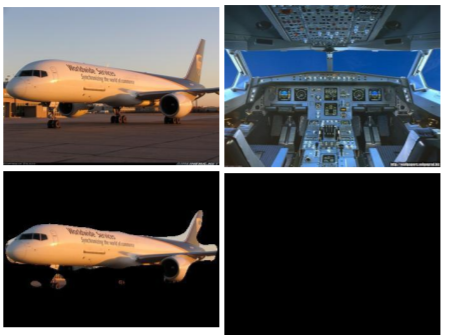 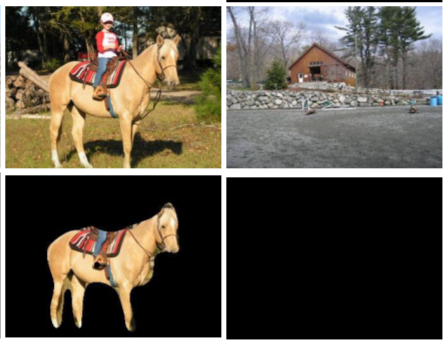 INTERNET DATASET (2/2)
iCoseg Dataset (1/2)
iCoseg Dataset (2/2)
Q&A